What is Sickle Cell Anemia???
Take a moment to think silently…
What questions would you ask to find the information you need?

How much information is enough to explain what sickle cell anemia is?
Brainstorm:
What is it?
What are the effects?
Is it curable? / What is the treatment?
How is the disease contracted?
Anything to avoid?
Is it fatal?
Brainstorm
Is it fatal?
How does one contract SCD?
What is it?
Is it contagious?
What lifestyle changes are needed, if any?
Treatment options?
What part of the body will be affected?
Will my kids get this? / Is it genetic?
How common is this?
What are some side effects/Susceptibility?
Brainstorm as a Class: 5th Hr. Questions
Share the questions you came up with:
Is it deadly?
What exactly can it affect??
What IS it?
What are the causes??***
Who is most at risk?
Can it be prevented??
Is it curable?? / Are there stages?
Is it contagious?
How common is it?
Is it hereditary??
Symptoms??
What abnormal about a sickle cell?
[Speaker Notes: If students come up with a question that corresponds to a later question, have them star it on their paper and hold on to it until later.]
Brainstorm as a Class: 2nd Hr. Questions
Share the questions you came up with:
What causes sickle cell disease?****
What part of the body does it affect?
How is treated/can it be treated?
How does it start?
Is there a Cure?
Is it genetic?****
Is it contagious??
Is it fatal?
Who is most at risk??
How can spreading it be prevented??
What are the disadvantages of having this disease?
How do you get it?? ***
What are the symptoms?
What percentage of the population have this disease?
[Speaker Notes: If students come up with a question that corresponds to a later question, have them star it on their paper and hold on to it until later.]
Information Stations
Read the articles to answer the questions you came up with

Be prepared to share what you’ve learned with the class
Sickle cell: Important info
The red blood cells become rigid, shaped like sickles
Cells block blood flow to all body parts
Problem with hemoglobin – forming clusters/rod, causing sickle shape of cell
Hemoglobin normally carries oxygen
RBCs dying off after 10-20 days, normally live 120, causes anemia
Tested with blood test – at the sickle cell foundation
No cure
Increasing life expectancy
Sickle cell: Important Info
Disease affects blood cells – RBCs
Caused by problems with the hemoglobin – molecule that binds oxygen
Forming rod-like structures
Blood cell stiff/rigid, causes sickle shape
Painful, “crises,” yellowing eyes, clogging vessels/blocks blood flow, prone to strokes, life threatening
Lowers blood cell count, shortened life span of RBCs, 10-20 days
Share Interesting/Important Info: 5th Hr
Affects about 72,000 americans
Symptoms can be treated
Red blood cell disorder
There can be clogging of blood vessels, sticking together, sickle shaped – makes cells hard and sticky
People of African descent, people of Hispanic background
Hemoglobin – mutated
Can be tested for it, blood test
Share Interesting/Important Info: 2nd Hr
Abnormal Hemoglobin
Causes blockage in your blood vessels
Red blood cells are “sticky” – sickle shape
Causes pain, damage, and low blood count
Yellow eyes, blood cells can’t carry enough oxygen
Sickle cells only live 10-20 days – normal live 120 days
Infants and young children affected most severely
Common in people along the equator
No cure, can treat some of the symptoms and side effects
Not contagious
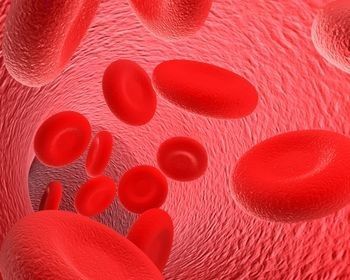 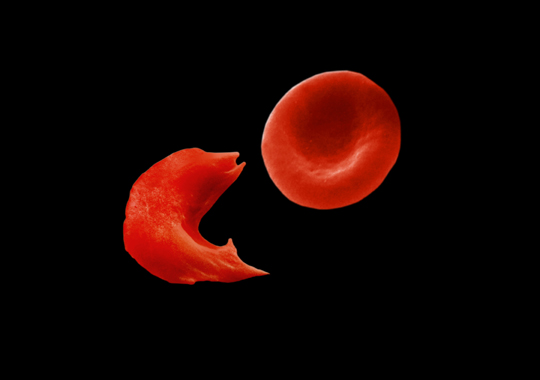 This is a sickle tool
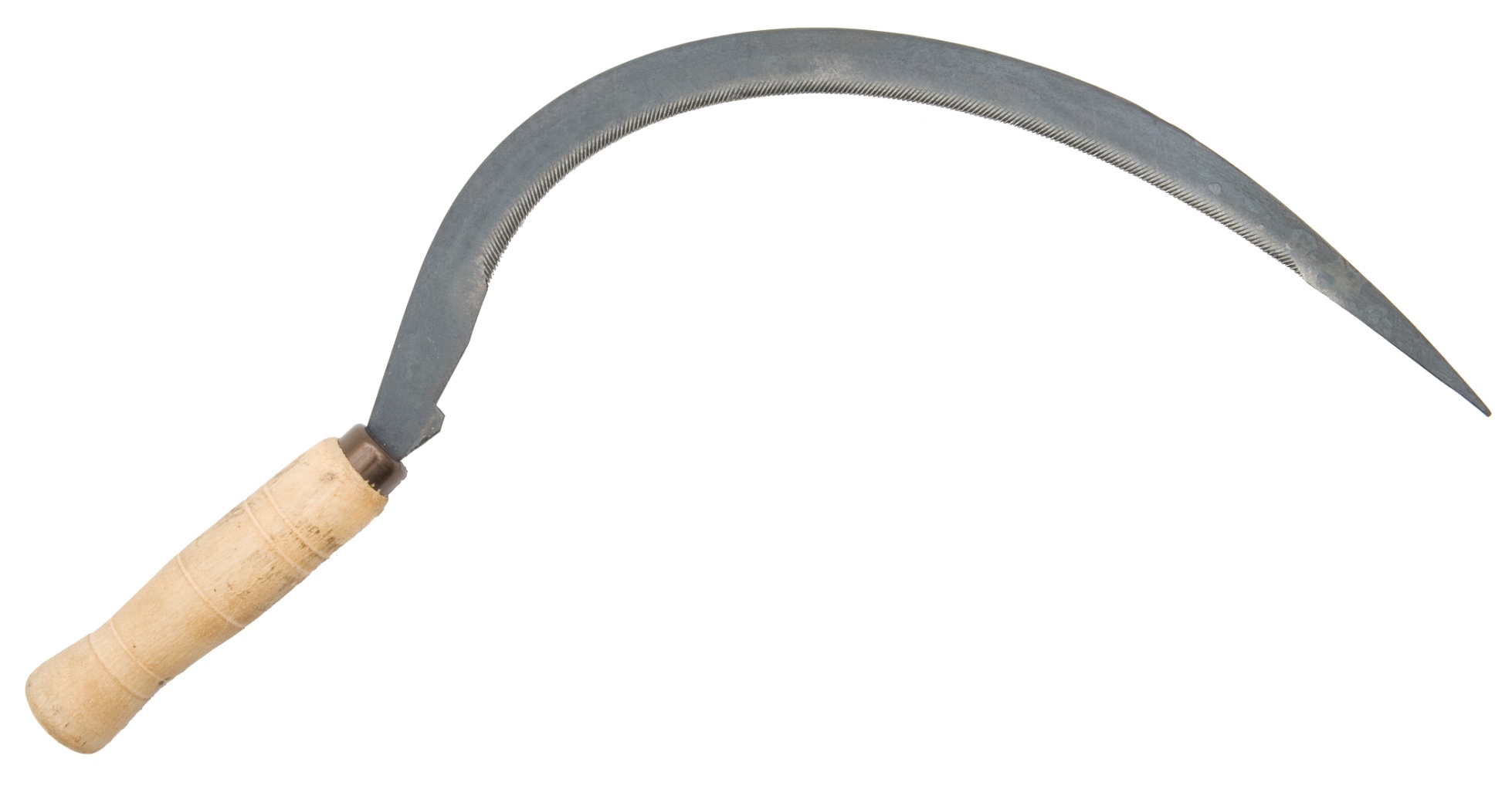 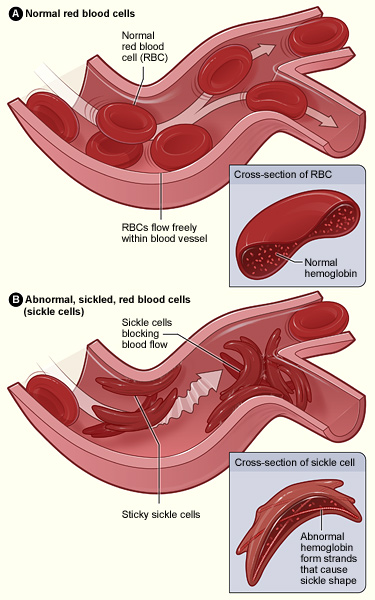 Hemoglobin
Hemoglobin is a protein in your blood that carries oxygen around the body
More hemoglobin = More oxygen = Longer, stronger workouts/activity (Blood doping??)
Not enough hemoglobin = Not enough oxygen = Weak, quick to fatigue
Hemoglobin
Normally, hemoglobin forms nice round structures that fit nicely into your blood cells (kind of like a bean bag chair)
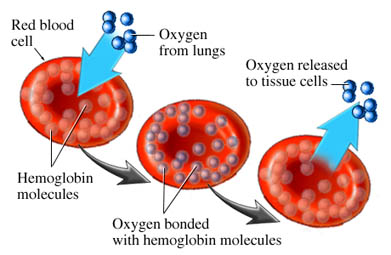  See nice round shape?
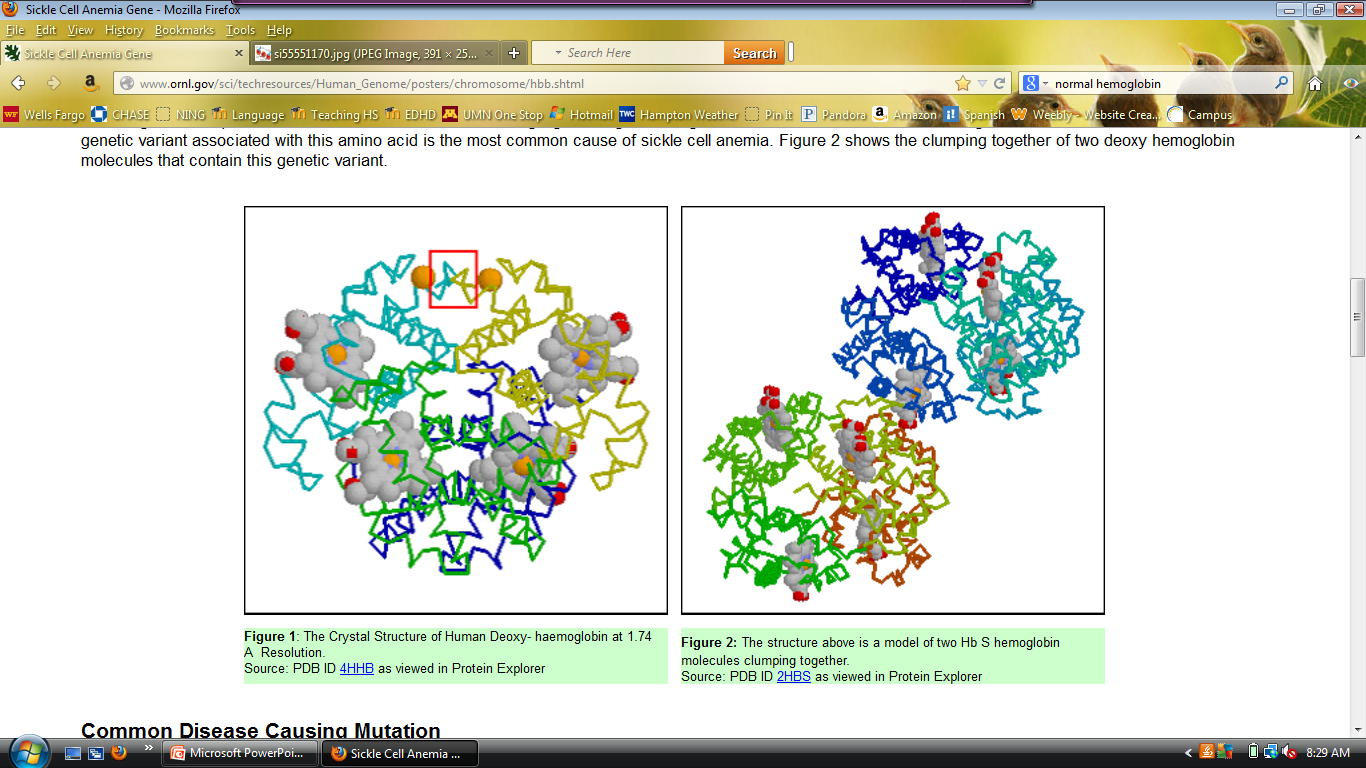 Molecular structure of normal hemoglobin protein

Should be round and free floating
Hemoglobin
BUT – In patients with sickle cell anemia, something goes wrong with their hemoglobin causing it to form sharp, stick like structures called fibers (Think of putting pencils in a rubber balloon)

This reduces protein’s ability to hold on to oxygen and also gives the blood cell the “sickle” shape causing it to clog up blood vessels
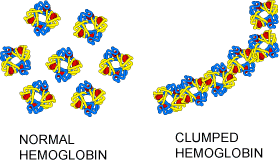 The hemoglobin forms these fibers because the molecules get “sticky” and begin to clump together (Right)
Conclusion: What is sickle cell anemia?
In your notes, use the information you have to answer this question to the best of your ability. Be as specific as possible.
What causes sickle cell anemia?
Things we know:
Student responses here
Brainstorm: Causes of Disease/Illness
Brainstorm: Causes of diseases/ disorders
Try to think of everything you know that might cause an illness/disease/disorder
Genetics/inheritance
Level of diet/exercise
Bacterial infection
Blood loss – trauma
Abnormal chemical/hormone/etc levels
Unprotected sex – Viral, Bacterial, parasites/ticks
Environment – contamination/pollution/radiation
Random chance??
Medical malpractice – bad diagnosis/bad prescription/wrong blood during transfusion
Insects
[Speaker Notes: Bacteria, Virus, fungus, genetics, parasites, pollution/chemicals/environment]
Brainstorm: Causes of diseases/ disorders – 5th Hr
Try to think of everything you know that might cause an illness/disease/disorder
Genetics – hereditary diseases, mutation of DNA
Environment – UV radiation/sun, pollution, temp
Infections – bacteria in cuts/ingested, fungus, viruses
Carcinogens/cancer
Weak immune system – low white blood cells
Medications – side effects
Level of exercise
Allergies 
Chemicals – accidental exposure/or other
Nutrition/unbalanced diet
[Speaker Notes: Bacteria, Virus, fungus, genetics, parasites, pollution/chemicals/environment]
Brainstorm: Causes of diseases/ disorders – 2nd hr
Try to think of everything you know that might cause an illness/disease/disorder
Hereditary – genetic
Brain damage
Virus
Bacteria
Radiation
Parasites
Medicine/substance – side effects
Addiction – illegal substances
Diet, activity level
Weather, environment
Fungus
Poisions/chemicals – carbon monoxide, snake venom
[Speaker Notes: Bacteria, Virus, fungus, genetics, parasites, pollution/chemicals/environment]
Brainstorm: Narrow it down
Using the list of possible causes, think of how we could test and rule out each option (Anyone watch “House”?)
Gender
Age
Surgery
Environment – local environment, regional
Detailed family history
Check for points of infection
Race
MRI/xray
Blood tests
Lumbar punctures and biopsies 
Medication
Medical background/history
Substance use
Brainstorm: Narrow it down – 5th Hr
Using the list of possible causes, think of how we could test and rule out each option (Anyone watch “House”?)
Analyze symptoms/look them up
Check travel record/background
Blood tests – substances, blood count red or white
Examine parents – family background
Medication list
Food history/exposure
Body search
Antibiotics/antifungal/antihistamines
Xrays/CAT scans/MRIs
Surgery
Treatment/see a specialist
Brainstorm: Narrow it down – 2nd Hr
Using the list of possible causes, think of how we could test and rule out each option (Anyone watch “House”?)
CAT scan, MRI, xray
Blood test
Urine test
Medicine – antibiotics, antifungal, shots, 
Genetics – family history, blood test – DNA
Weather
Final Hypothesis:
I think that sickle cell disease is caused by_______________ 

I could test this by…
Information Stations
Use information around the room to find out what causes this disease

Take notes to help you remember the details

Once you are finished, you will be asked to share what you have learned
What did you find out?
Go back to your hypothesis – was it proven or disproven?
What did you find out?
Go back to your hypothesis – was it proven or disproven?
HBB – HemogloBin Beta - GENE
Chromosome 11 – DNA – holds instructions/GENES
Gene is made incorrectly/defective
If parents have it – increases chance offspring will have it
Abnormal protein is causing HB clumping – sickle cells
Video Clip
Sickle Cell
What we need to know to understand this mutation:
What is DNA made of?
How is DNA copied, read, and turned into proteins?
What happens if something goes wrong?
The History of DNA
1800s – Gregor Mendel worked pea traits but didn’t quite know what these “factors” were
1928 – Frederick Griffith does an experiment with strains of bacteria. He concludes “something” is being transferred between the strains to make them both fatal. Scientists at the time believed it was a protein being transferred
1944 – Oswald Avery continues Griffith’s work and discovers it is NOT a protein, but actually DNA being transferred (not all scientists believe it yet)
History of DNA - continued
After the 1940s, DNA became a hot topic for research

1952 – Alfred Hershey and Martha Chase CONFIRM that DNA is the genetic material. They used viruses to show that DNA was being transferred but protein was NOT.
So we know DNA is important, but how does it work????!
In science, a common step to understanding the function of something is to study its STRUCTURE
The Structure of DNA
Section 8.2 in Textbook
Structure of DNA
We’ve talked about DNA being in a “double helix” or “twisted ladder” shape
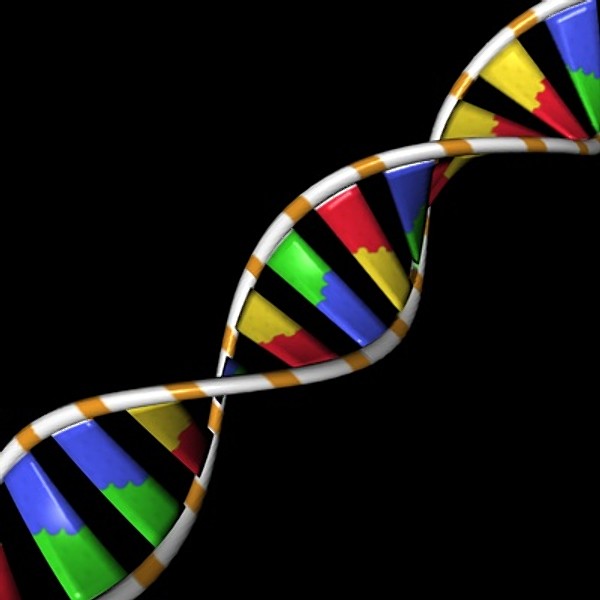 Structure of DNA
That double helix shape is actually composed of billions and billions of smaller building blocks
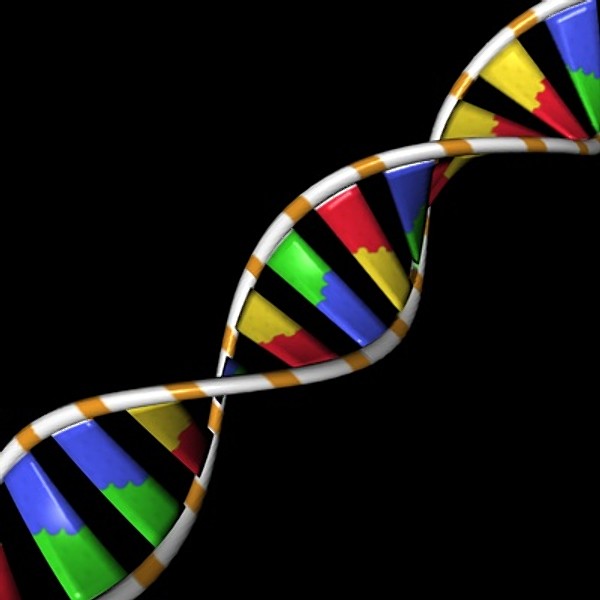 Structure of DNA
DNA = DeoxyriboNucleic Acid
DNA is the product of billions of Nucleotides stuck together
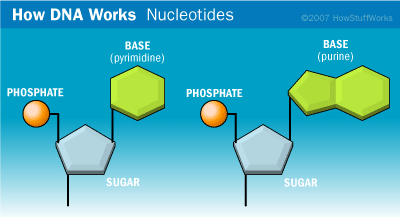 Nucleotides
Nucleotides consist of 3 very important parts:
Sugar
Phosphate
And a nitrogen base
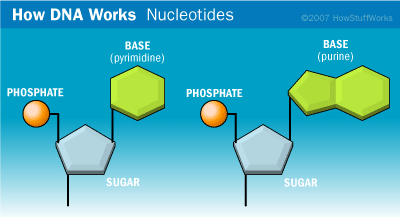 Nucleotides: The Nitrogen Base
Notice the two kinds of nitrogen containing, or nitrogenous, bases – there are TWO types
One has two rings = PURINES
The other has one ring = PYRIMIDINES
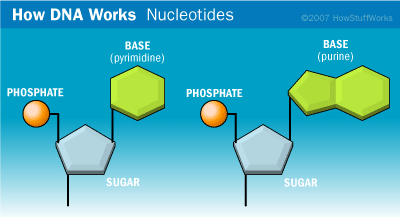 Building DNA
The way these nucleotide bases fit together is what determines this genetic code we have been talking about
The ENTIRE code only consists of 4 bases
Guanine and Adenine are PURINES
Thymine and Cytosine are PYRIMIDINES

OPPOSITES ATTRACT  Guanine always pairs with Cytosine, and Thymine always pairs with Adenine
Or  ****G-C and T-A****
Building DNA
Notice how the base pairs are fitting together**
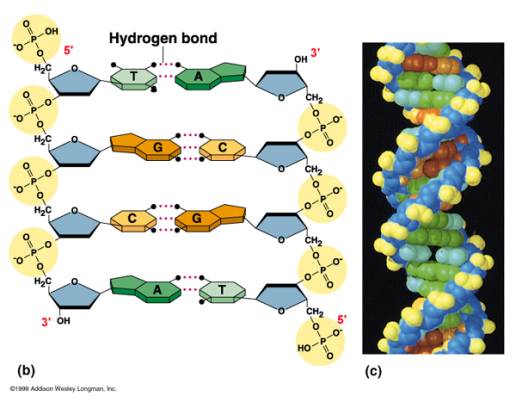 The dotted lines are hydrogen bonds
Building DNA
Notice how the sugars and phosphates fit together – this is called the “DNA backbone”
Also notice that the two strands run in OPPOSITE directions. This is called “antiparallel”
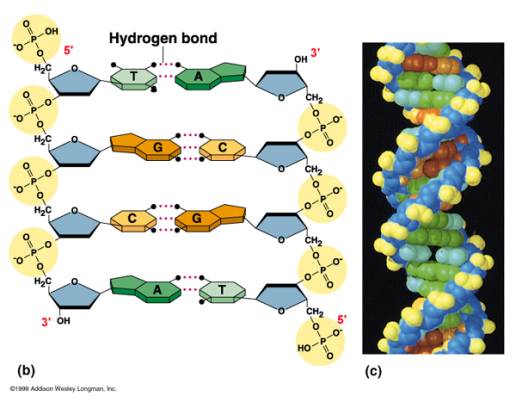 The DNA code
The arrangement of Cs, Gs, Ts, and As may seem random and nonsensical to us – but this is what the cell uses as instructions for EVERYTHING
Building DNA
Video
Now it is your turn to build DNA!!
Remember:
DNA is a “twisted ladder” shape
A DNA molecule is built by billions of nucleotides stuck together
A nucleotide contains 3 important parts: deoxyribose (sugar), a phosphate group, and a nitrogenous base
G pairs with C
A pairs with T
DNA Replication
Section 8.3 in Textbook
When does DNA need to replicate??
Remember: Replicate means COPY

Video
DNA Replication
Before the cell divides, it needs to make an extra set of DNA to put in the new cell
In order to do this, the cell needs to use a whole TEAM of proteins!!
Proteins are responsible for basically every task within the cell!!
Cell shape, organization, waste clean up, receiving signals from outside the cell, **carry oxygen in the blood** – there is a protein custom made for almost every job
Proteins come in all shapes and sizes depending on the job it has to do
Proteins
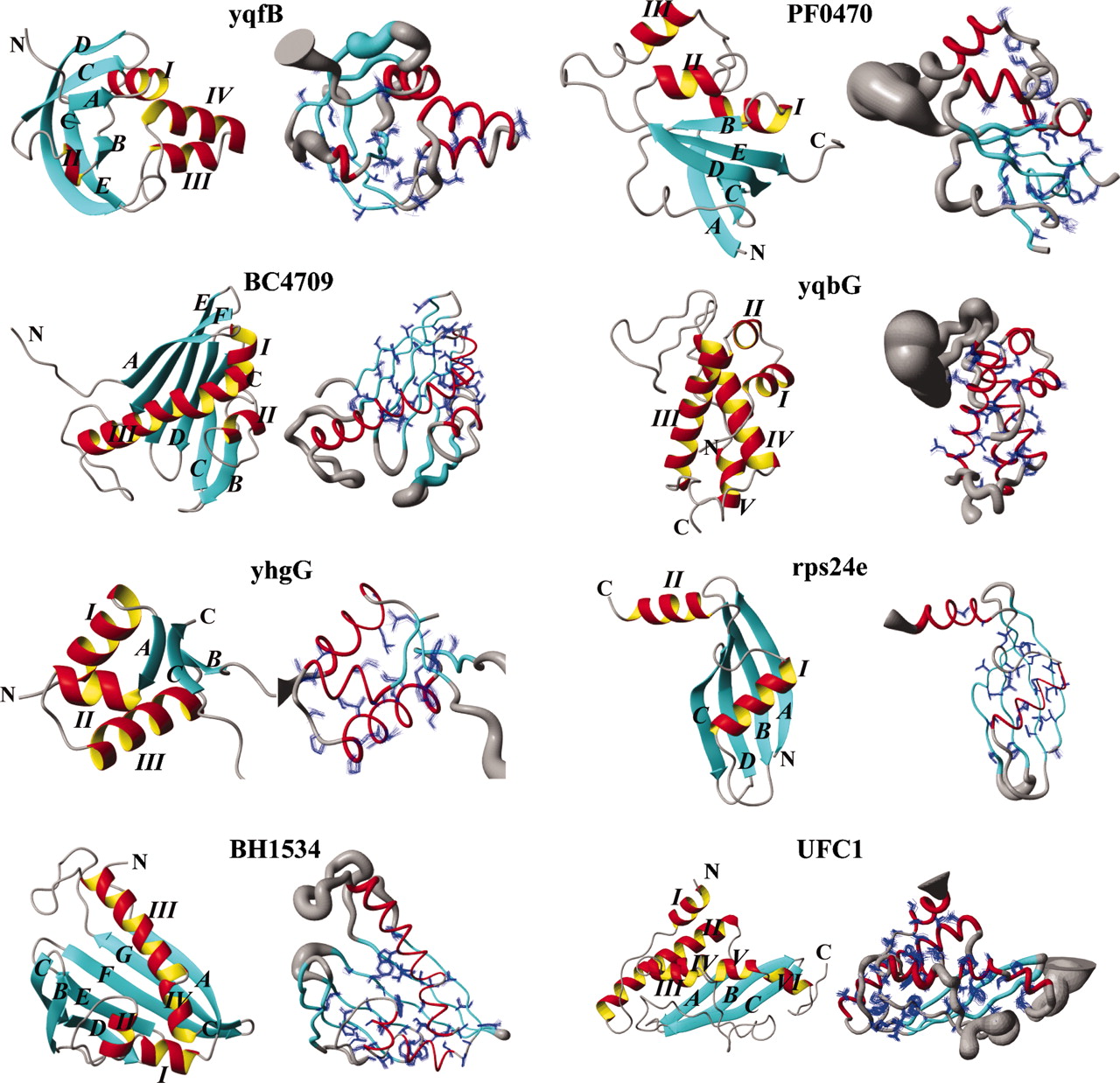 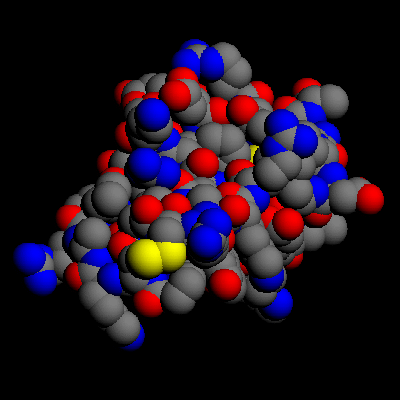 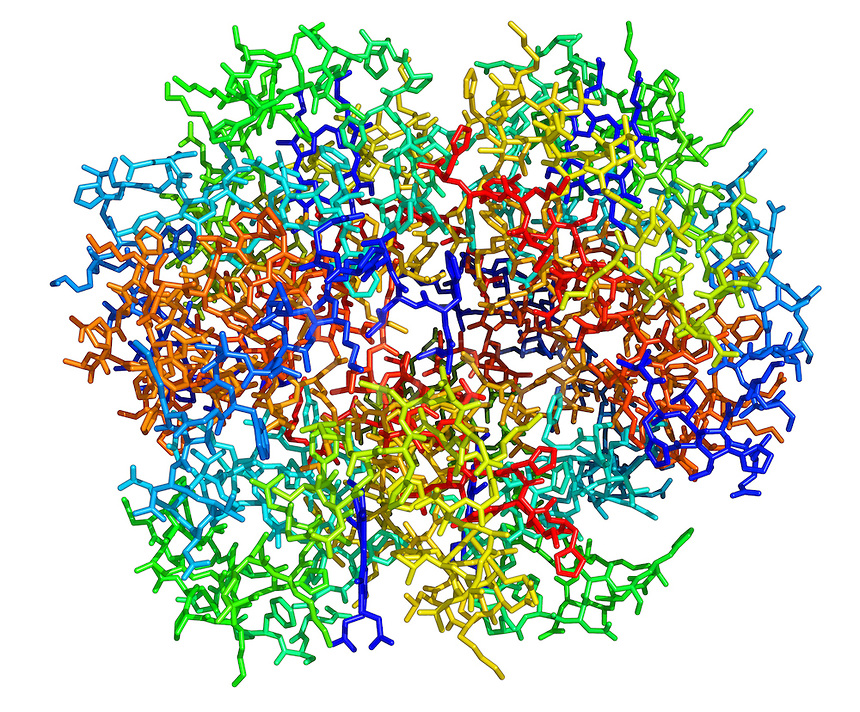 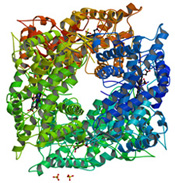 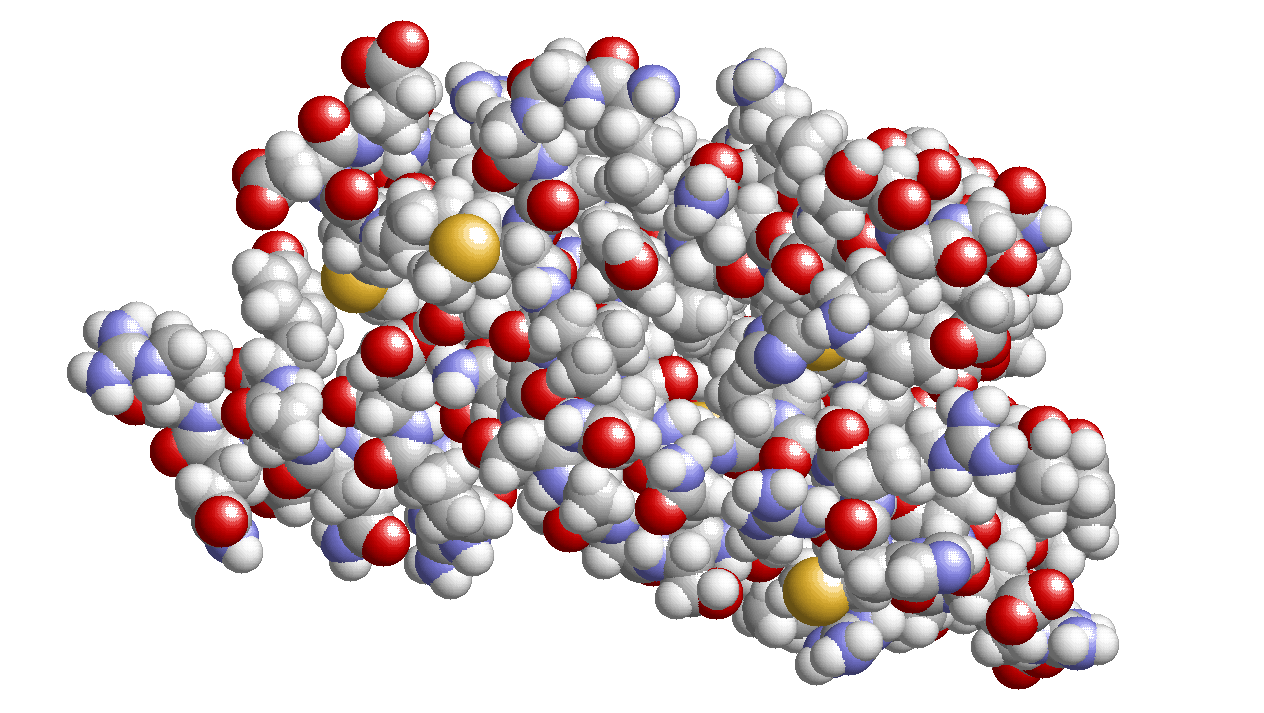 DNA Replication Proteins
These are proteins that are involved with DNA replication – 49!!!

We will only talk about a couple of these…
Helicase – an enzyme that separates, or “unzips,”  strands so replication proteins can access code
DNA polymerase – the building protein, this is doing the actual replication
Replication video
Video
DNA Replication
Page 223
1st – Strand is separated, unzipped
2nd – DNA polymerase uses each old strand as a guide/template to build a new half
Since G only pairs with C, and T only pairs with A – Polymerase should know exactly which bases to add
This will result in 2 identical strands of DNA
Replication Game!!!
This is tricky!

Easier: http://www.pbs.org/wgbh/aso/tryit/dna/
Replication can only make copies…
The cell uses different processes to make new products from the DNA code
These processes are called transcription and translation
DNA Transcription
Section 8.4 in Textbook
The Central Dogma
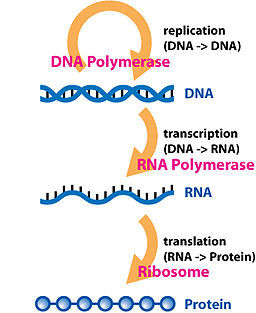 Fancy name for saying:
Replication copies DNA
Transcription makes RNA from DNA
Translation makes Protein from RNA

In pink are the key proteins in each process
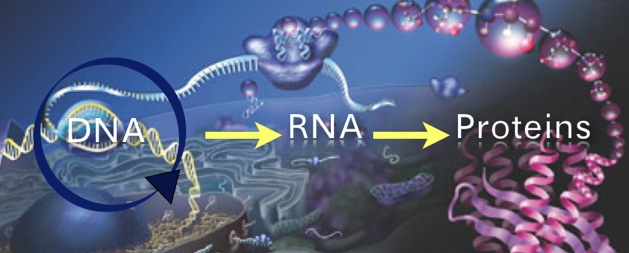 Transcription
Transcription is different from replication because it isn’t just making copies
Instead, it is making a new molecule called RNA
RNA
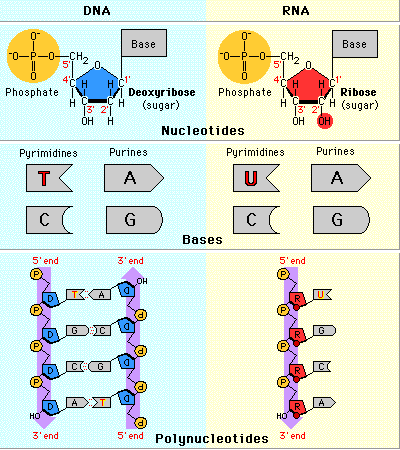 RNA stands for Ribonucleic Acid

It is very similar to DNA but has a few MAJOR differences
Ribose has an extra oxygen
Single strand
Uses URACIL instead of THYMINE
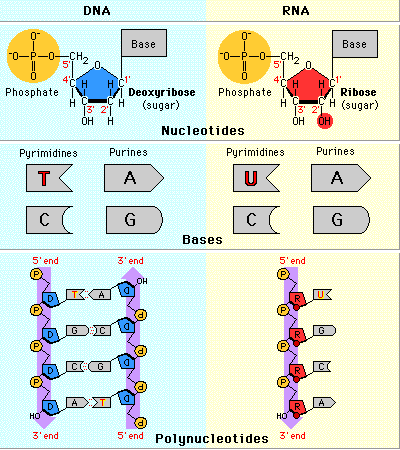 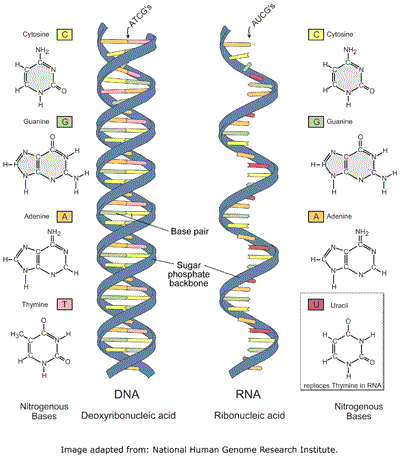 Why do organisms need RNA?
RNA can have different functions in the cell
mRNA – messenger RNA, brings segments genetic code to ribosomes to make whatever the gene says. It is a messenger just like the name implies
rRNA – ribosomal RNA, makes up parts of a ribosome which is important for making proteins
tRNA – transfer RNA, is responsible for bringing amino acids to the ribosome and locking them in place when a protein is being built
Transcription
This process creates all of the RNA types mentioned in the previous slide

Just like replication – transcription also uses several proteins to create RNA
RNA polymerase is the key protein that builds the RNA

Video
Translation
Section 8.5 in Textbook
Translation
Once the cell finishes transcription and makes mRNA, that mRNA can be sent to the ribosome to make proteins! 
We can think of this as the ribosome reading mRNA and translating it into another “language” – amino acids
Amino acids get linked together to form proteins
RNA codons
Every set of 3 bases on RNA is called a CODON
Each codon represents an amino acid

The ribosome can read these codons like a recipe and will build the correct protein
Using the cookbook example:
If we think of DNA as a cookbook
RNA is the specific recipe
GENE is the specific recipe
RNA is the recipe CARD
Nucleotide bases are letters
Codons are the words that can be read
Amino acids are the ingredients

And proteins are the final product/meal
Codons and Amino Acids
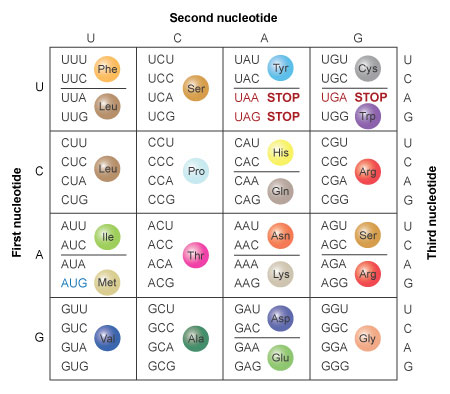 Amino Acids
Amino acids are molecules that ALWAYS contain carbon, oxygen, and nitrogen
There are 20 different amino acids – different amino acids have different “behavior”
Polar/non-polar
Charged/uncharged
These affect how the protein will function once it has been made
Some amino acids contain sulfur and selenium
Translation
Translation occurs in the ribosome
We call ribosomes “molecular machinery” because it is their job to build proteins
Ribosomes are made of 2 main pieces of protein
One piece is the mRNA reader, the other piece is the amino acid linker
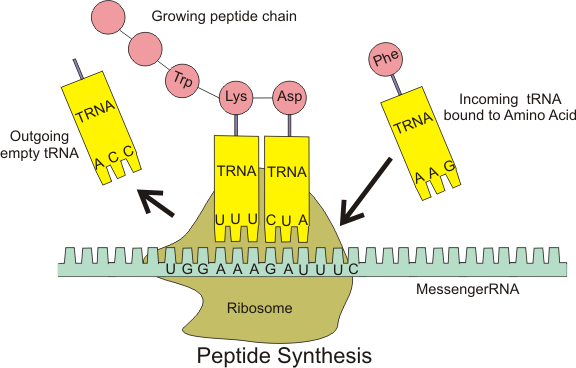 Translation
Translation occurs in 3 main phases
Initiation – All of the “machinery” gets into place
Elongation – tRNA carries amino acids to the ribosome to be linked into place
Termination – When a stop codon is hit, the machinery stops reading and falls away until it is needed again
Translation: Initiation
1st: The mRNA binds to the reader piece of the ribosome
2nd: tRNA carrying methionine binds its ANTICODON to the start codon on mRNA
3rd: The big piece of the ribosome (the linker) binds to both the tRNA and the smaller reading piece

Now the ribosome machinery is ready to start linking amino acids to form protein!
Translation
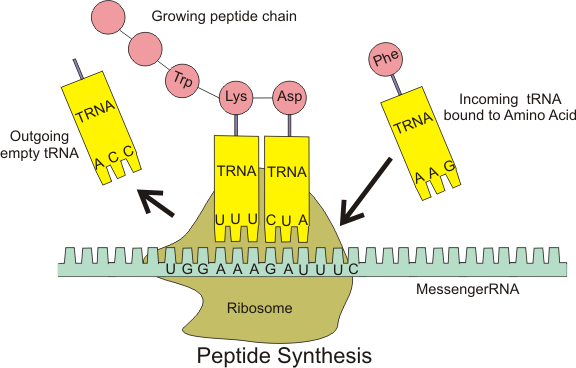 Elongation
To elongate something means “to make it longer”
This is what is happening with the amino acids
As the mRNA is read by the ribosome, tRNA molecules keep bringing the matching amino acids to be added to the chain
Termination
To terminate means “to end”
Once the gene coded for on the mRNA strand is finished, a stop codon signals a release factor which causes the machinery to fall away until it is needed again 
The end product is a protein like hemoglobin!

Watch the whole process here:Video
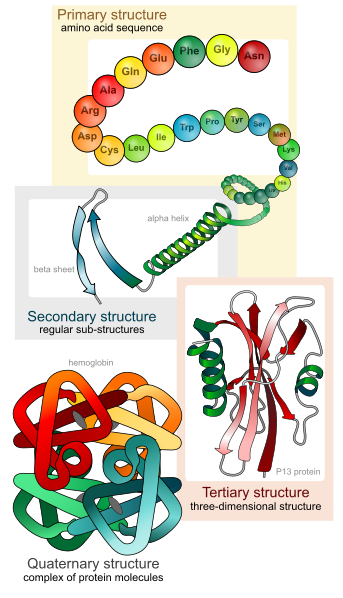 Protein Structure
Characteristics of amino acids determine structure of protein

Structure of protein determines FUNCTION of protein
Human Genome Project
Completed in 2003 – took 13 years
Entire human genome “decoded” 
All 3 billion bases and 25,000 genes – locations and function

Why?

Process
Implications
MUTATIONS!
Section 8.7 in Textbook
The body isn’t perfect…
Sometimes mistakes are made during replication, transcription, or translation

Your DNA has billions of base pairs and over 20,000 genes to read
If even one nucleotide base is misplaced, this is called a genetic mutation
The good, the bad, the ugly…
Genetic mutations aren’t always bad – some can actually benefit the organism by creating a protein that actually works BETTER than the original
Introduces genetic variation 
Some mutations have no effect at all – remember that more than one combination of nucleotides can code for the same amino acid
Mutations and Proteins
Remember: Amino acids are the ingredients for making proteins
If a mutations changes the function or amount of a protein it will no longer be able to do its job
Types of mutations
Substitution mutations – this is where a section of gene is REPLACED with a piece that shouldn’t be there.
When a single base switches it is called a POINT MUTATION
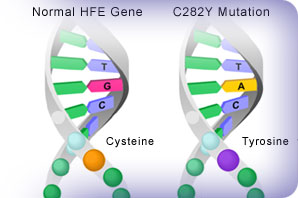 Types of Mutations
Insertion – a gene gets an extra nucleotide or several nucleotides, these can be a single base or even an entire gene
Deletion – a piece of DNA is lost, this can be a single nucleotide or even the entire gene
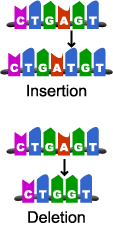 Types of mutations
Frameshift – this can be especially dangerous. Normally, the ribosome starts with MET and reads 3 bases at a time
If something causes the ribosome to lose its reading frame the protein may no longer make sense
Ex: the fat cat ate the rat  t hef atc ata tet her at
Predict: What type of mutation causes sickle cell?
Remember, the HBB gene is 441 basepairs long and codes for 147 amino acids

Do you think more mutations = a worse disease?
Analyze: HBB Nucleotide Sequence
10 groups – 2 – 3 people
Each group will get 1/10 of the HBB gene
White sequence is normal, yellow sequence is mutated
Carefully compare the sequences and look for mutations – keep track of these mutations
Interpret
What can we say about this data?
Make a claim
WHAT do you know about the hemoglobin mutation in sickle cell patients?
Use Evidence
HOW do you know this is true?
Use Reasoning
WHY does this evidence support your claim?
The Mutated amino acid
When the mutation for sickle cell occurs, one amino acid switches from glutamic acid (GAG) to valine (GUG). 
Valine has different characteristics than glutamic acid. Glutamic acid is acidic and polar while valine is non-polar and hydrophobic. 
These differing characteristics are what cause the dramatic change in hemoglobin structure.
Conclusion: What causes sickle cell anemia?
Required Words:
Hemoglobin
Substitution mutation
Amino acids
PART 1: What is the pattern of inheritance for sickle cell disease??
Brainstorm: learning about inheritance
What do we know about the sickle cell mutation?

What do we need to know about inheritance?
[Speaker Notes: Think of inheritance patterns and then think about how we would rule some of them out]
Genetic Disorders
The rate of genetic disorders in a population is usually very low

This is because if the disease is severe enough, it will interfere with or block reproduction which stops the mutated alleles from being passed on
Recessive Autosomal Disorders
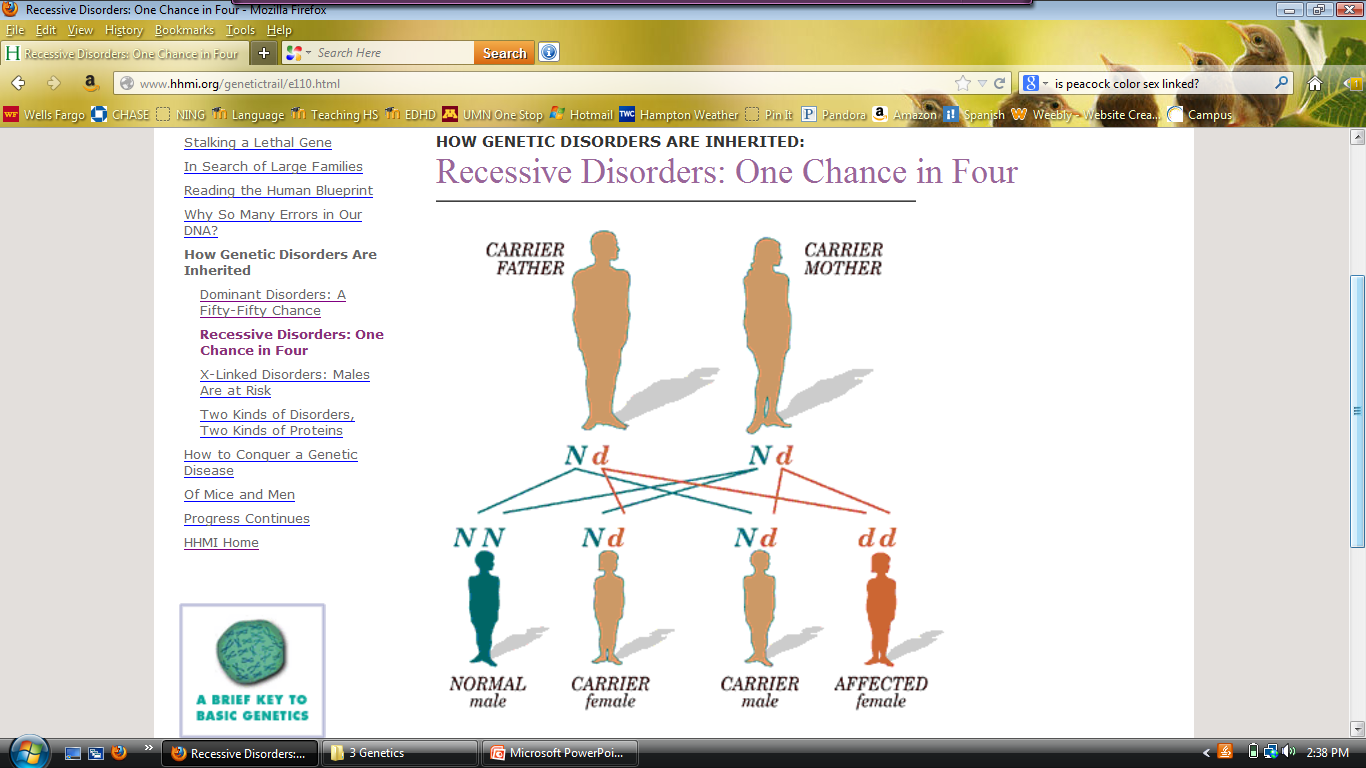 Some genetic disorders are recessive so people can carry an allele for the disorder without even knowing
These people are called “CARRIERS”
2 carriers have a 25% chance of having an affected child
Sickle Cell: Recessive Disorder
Sickle cell TRAIT – the heterozygous combination of alleles, one normal and one mutated
Alleles are codominant – heterozygote produces both normal and abnormal RBCs

Sickle cell DISEASE – two mutated versions of the gene
SCA Probability
If two people have the sickle cell trait and they have a child, what is the chance the child will have normal red blood cells? What is the chance they will have a child with sickle cell disease?
Normal allele = HbA
Affected allele = HbS
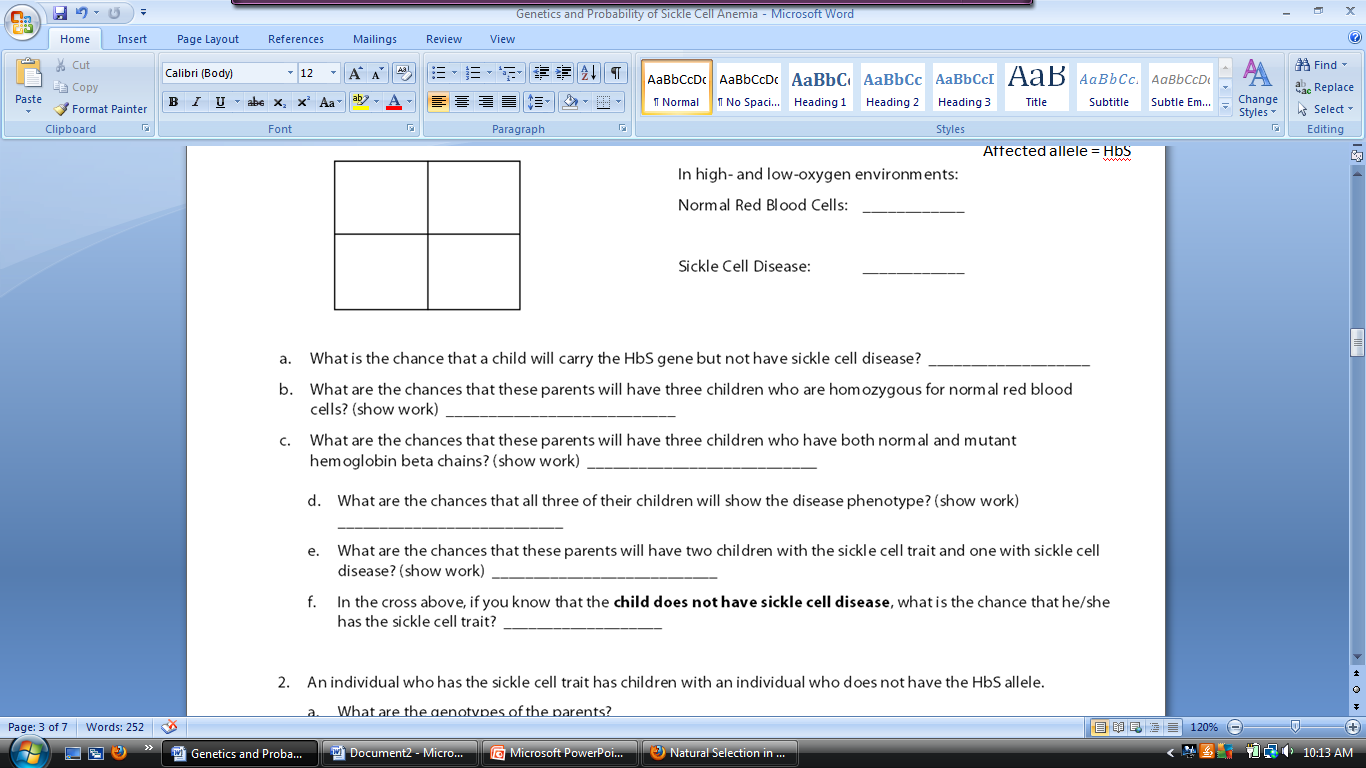 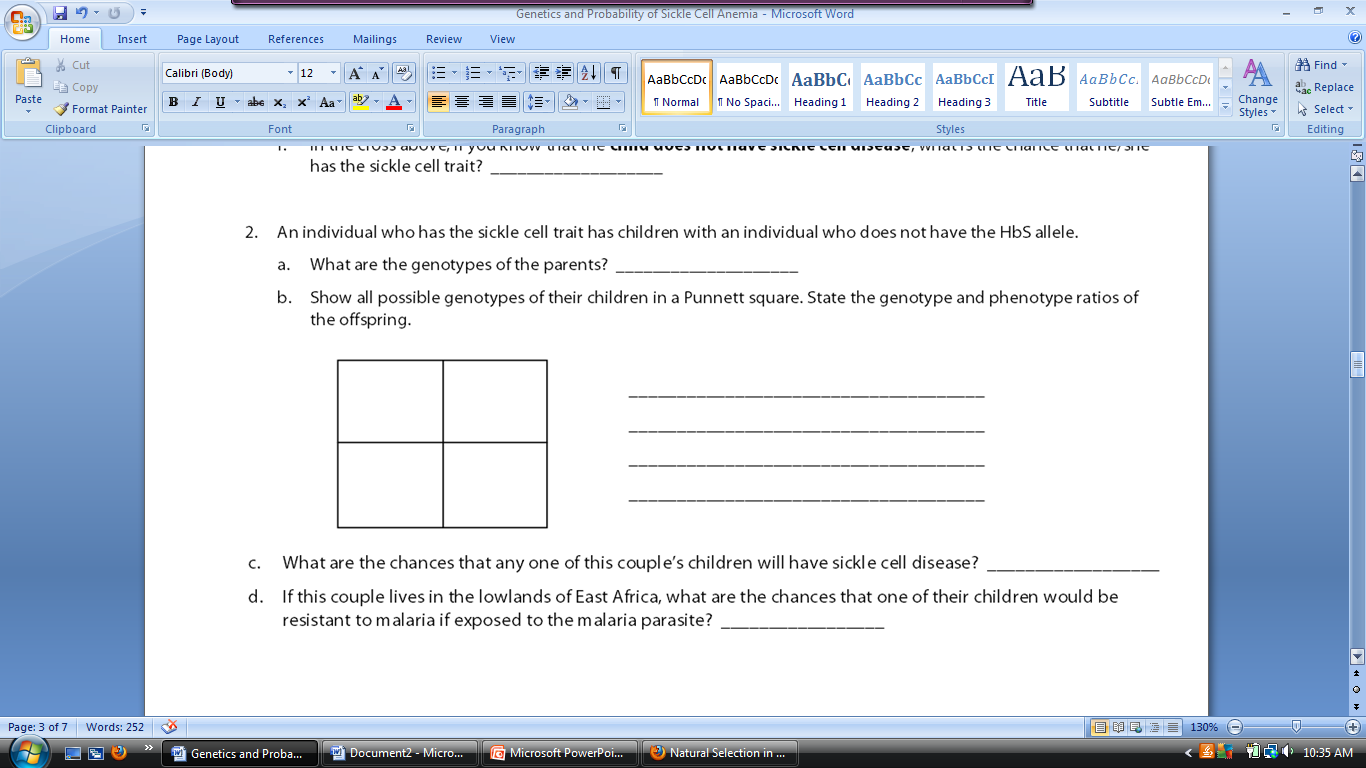 Pedigrees
We can use pedigrees to trace the occurrence of certain traits across generations of a family
Page 203
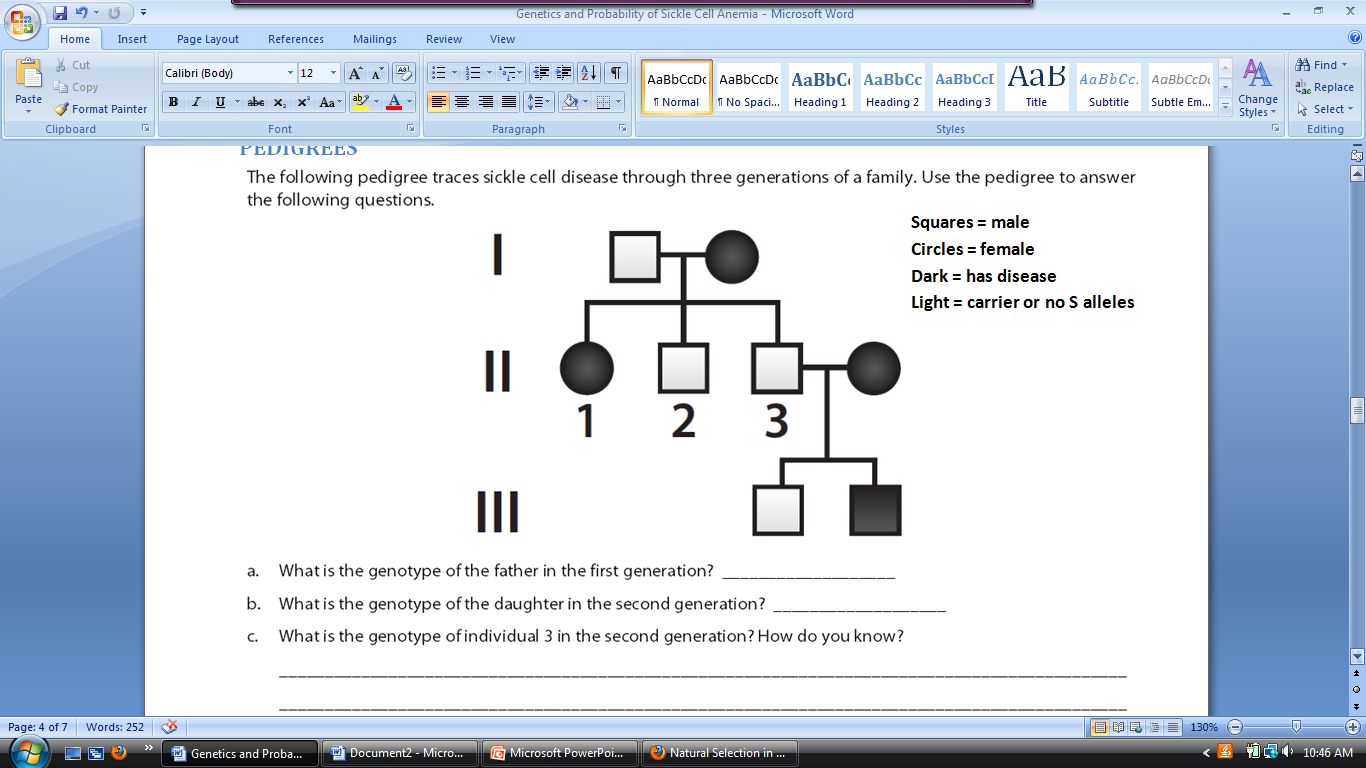 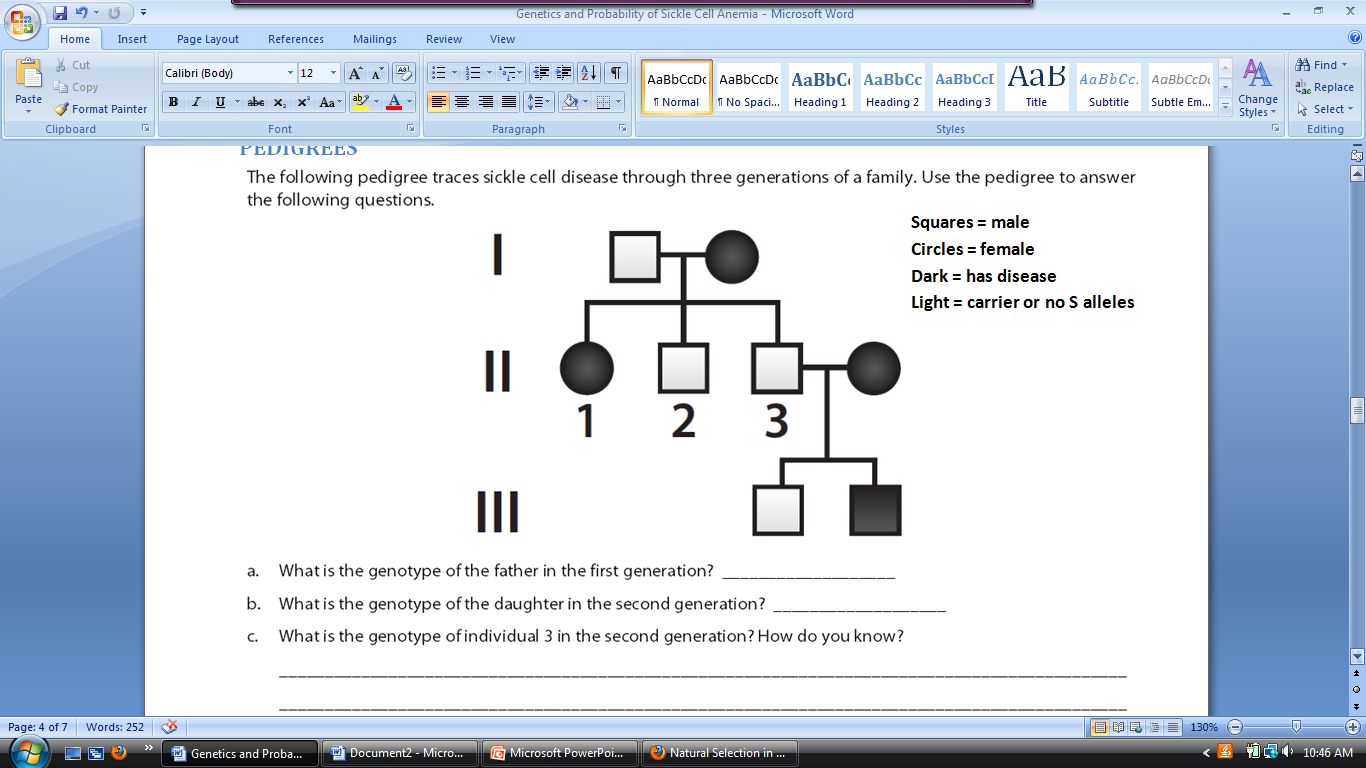 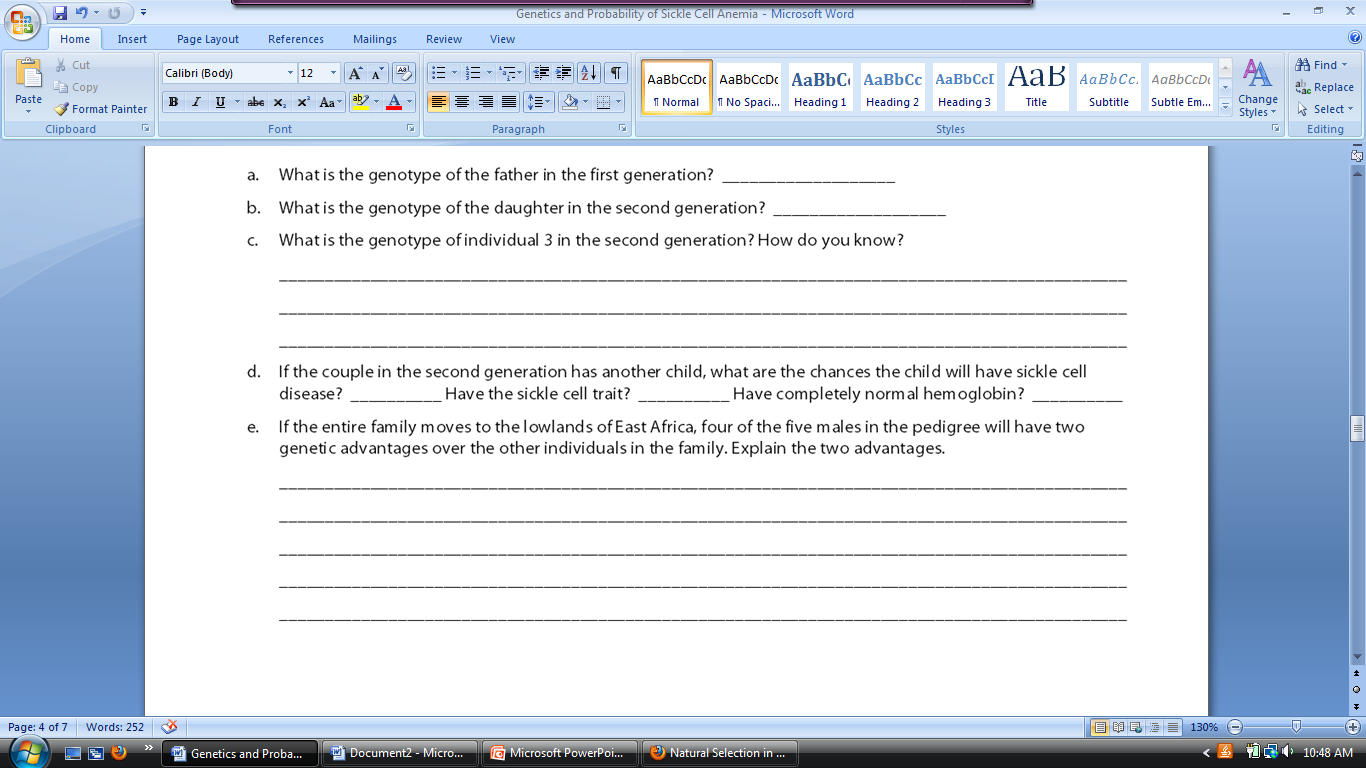 Conclusion: What is the pattern of inheritance for sickle cell disease?
Use what you know answer this question. Be as specific as possible.
PART 2: Why is this disease so prevalent in certain populations?
Comparing Autosomal Recessive Disorders
Normal Distribution
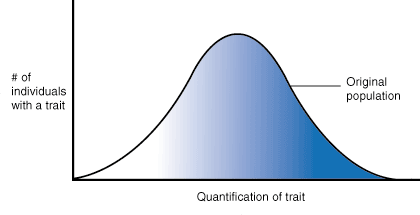 Directional Selection
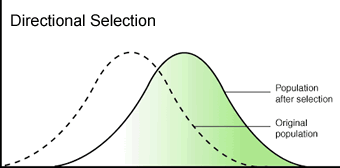 When genes code for diseases that reduce ability to reproduce we see a different kind of distribution – we start seeing LESS of the disease allele and more of the normal alleles
Stabilizing Selection
The strange thing about sickle cell anemia is that the disease alleles don’t seem to be going away

Something seems to be selecting AGAINST the healthy allele as well
?????????????????
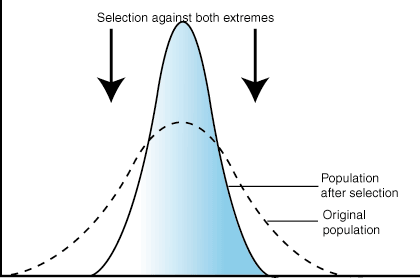 What is going on!?
Can you think of any factors that might make this disorder so common in some populations? Why are some people more at risk than others?

If not, what are some things we could study to get an answer to this question?
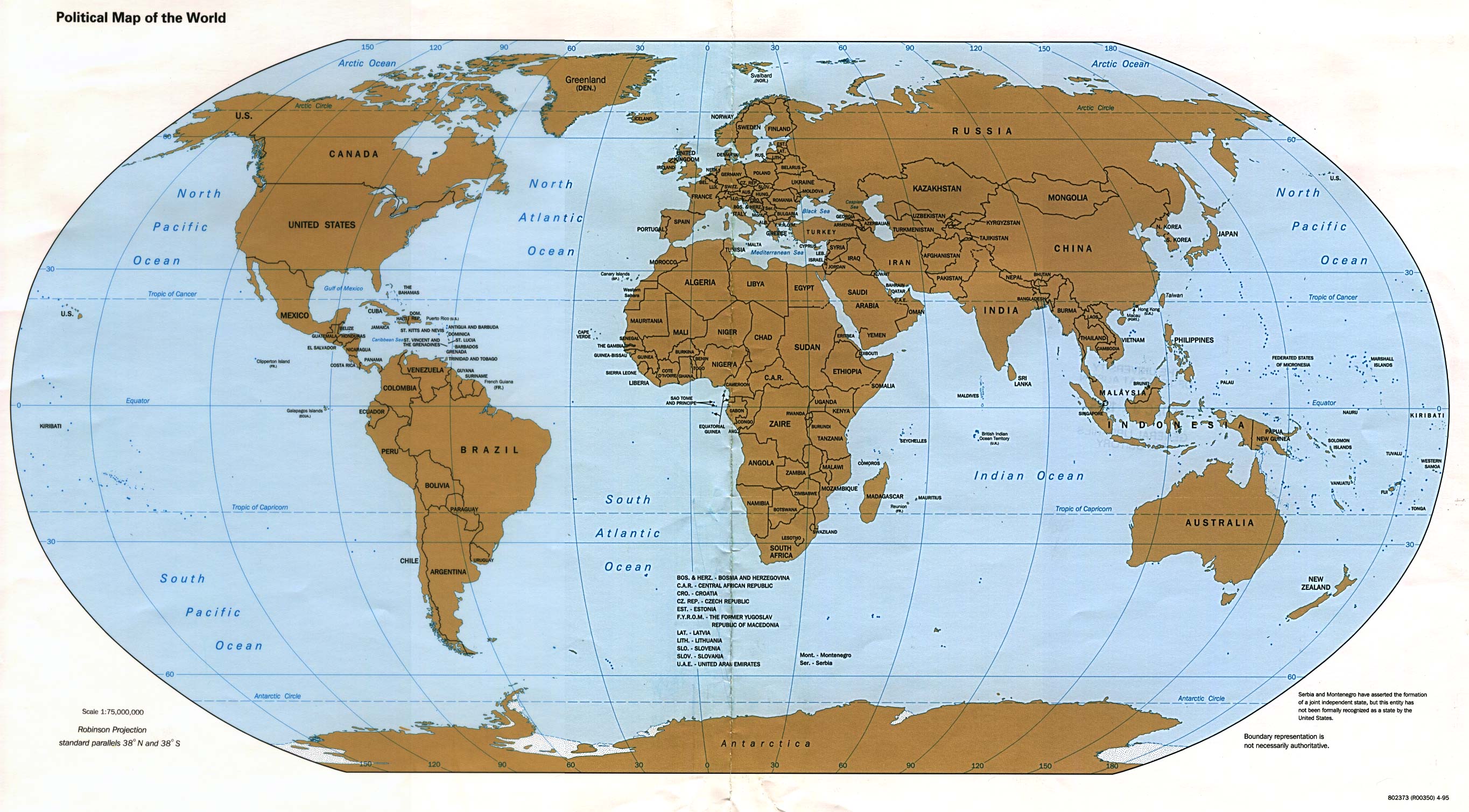 Global Prevalence of Sickle Cell
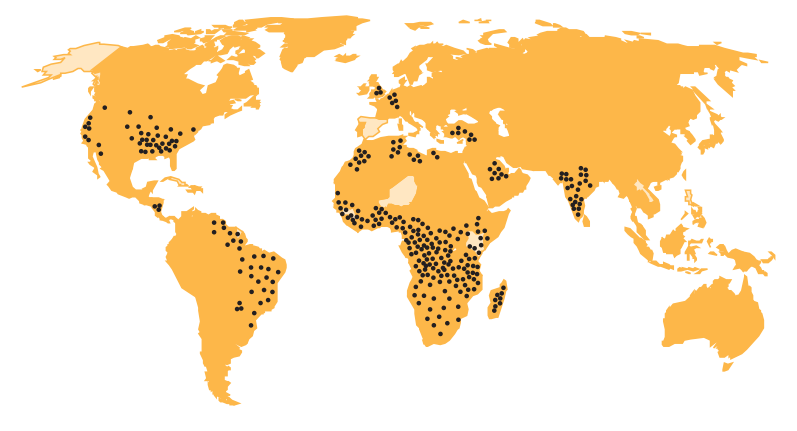 Sickle Cell Alleles
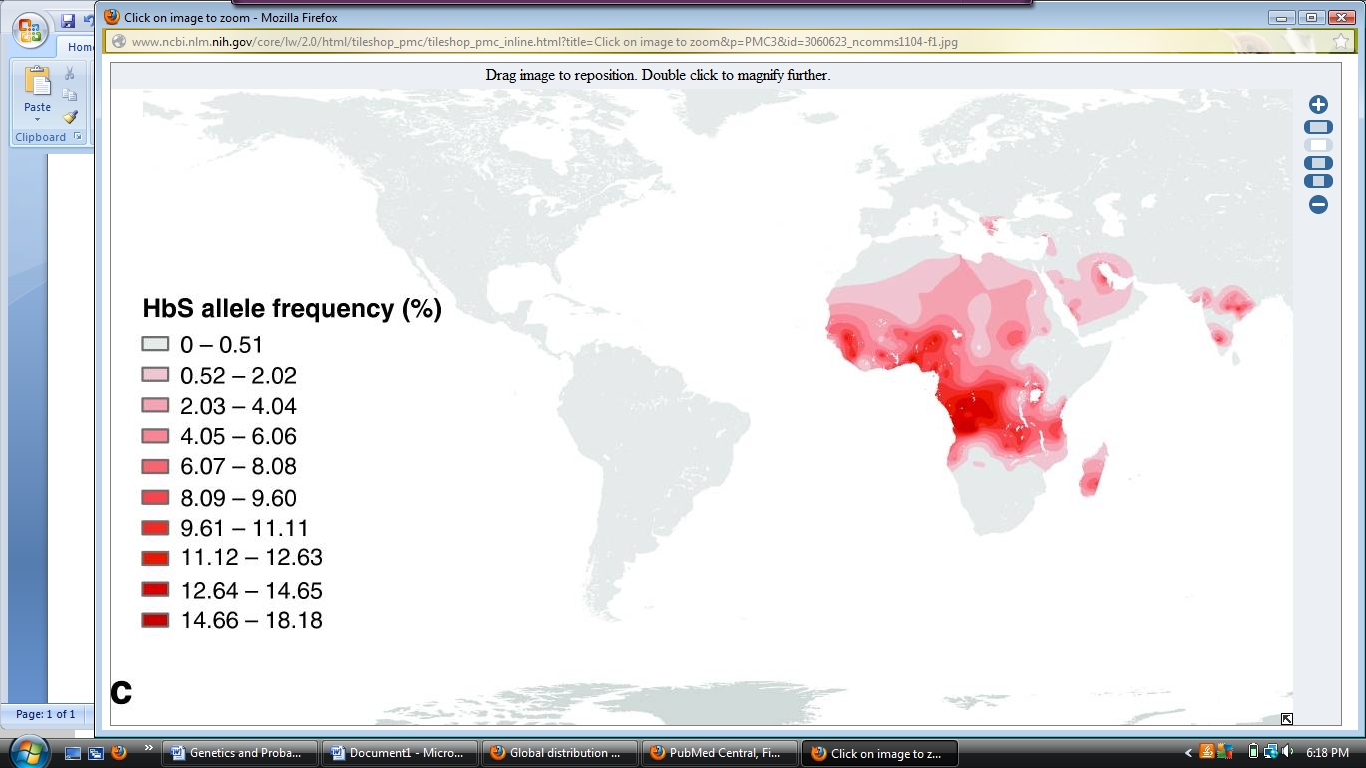 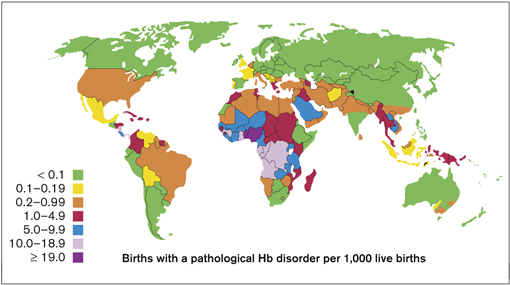 What can we observe about the regions with high levels of sickle cell?
What do these areas have that other regions do not?
Average Temps. Of the World
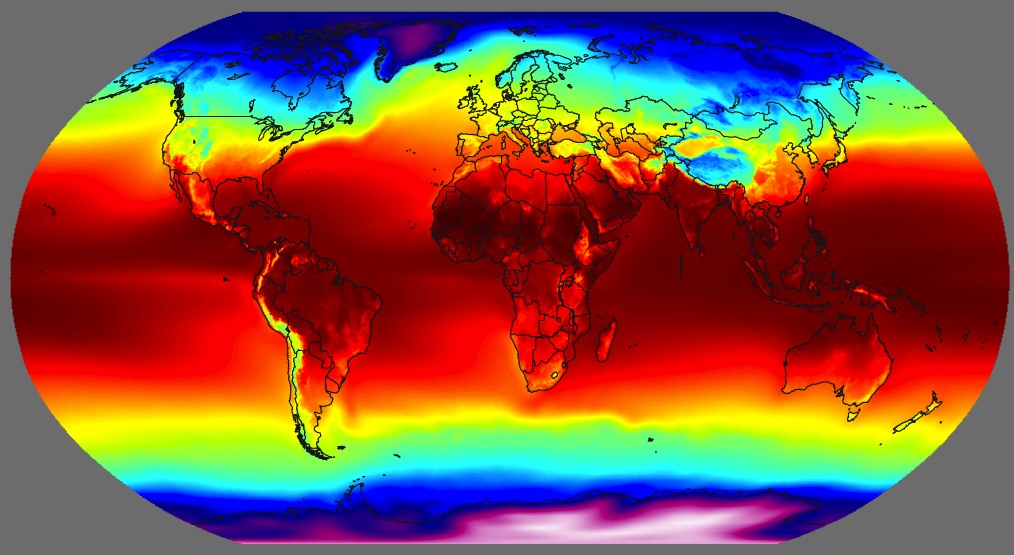 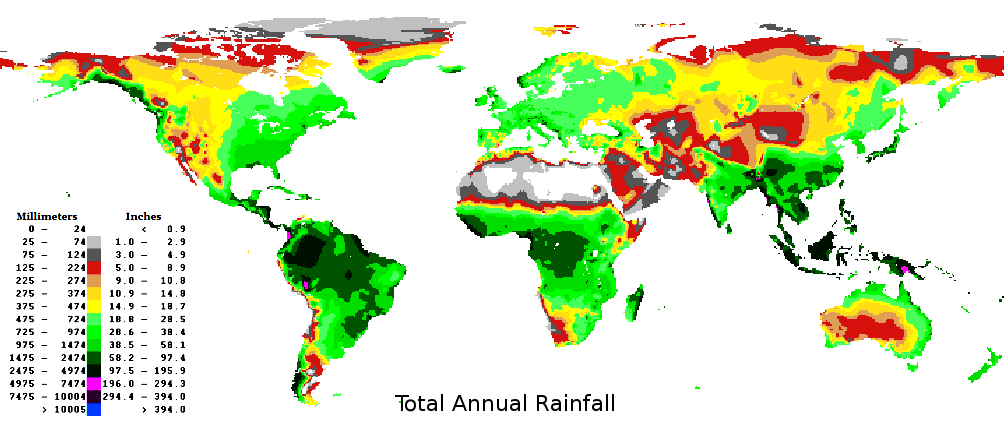 What can we observe about the regions with high levels of sickle cell?
What do these areas have that other regions do not?

Sickle Cell
Malaria Cases
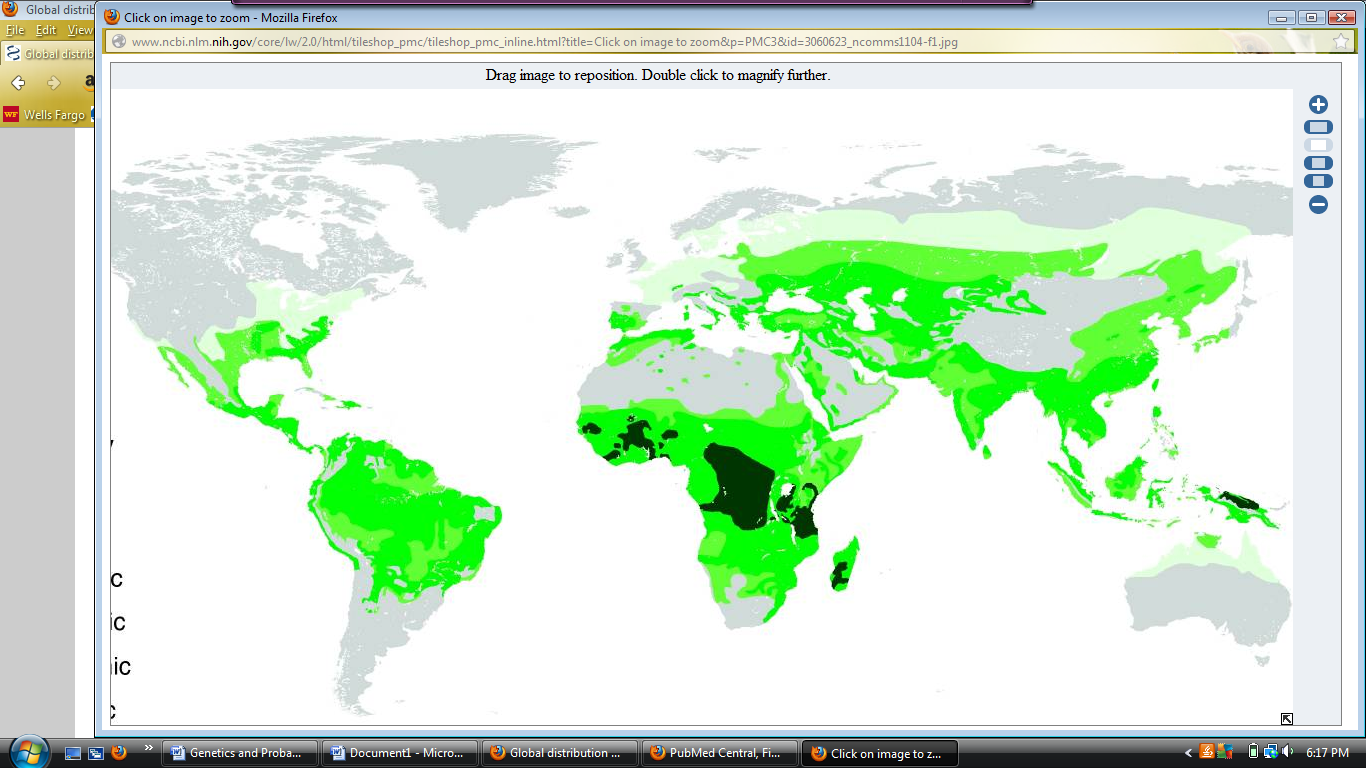 Malaria
Affects 5% of the world population at any given time
35,000,000 people!
Results in 500,000 – 2.5 million deaths per year

People can develop resistance to malaria if they can survive the initial infection
Most deaths are children without a resistance to the disease
Malaria Parasite
Caused by a parasite carried by mosquitoes abundant in tropical areas
There are 4 types of this parasite, the most serious is Plasmodium falciparum
Others are P. vivax, P. ovale, P. malariae and P. knowlesi.

Once inside the body, the parasite enters the liver to begin reproducing
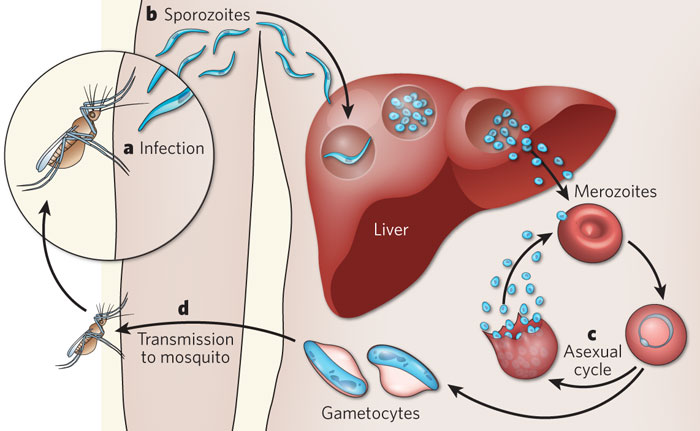 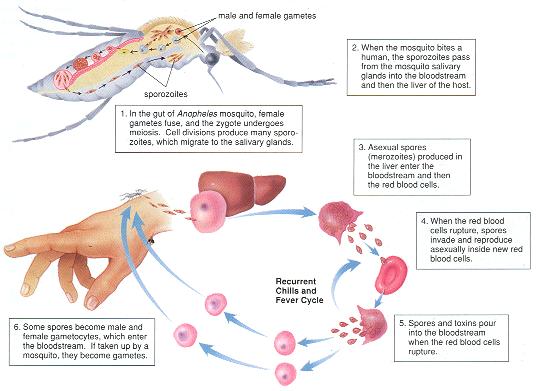 Sickle cell vs. Malaria
In people with sickle cell
Conclusion: How did this disease become so prevalent in certain populations?
Use what you have learned to answer this question. Be as specific as possible.